Convolution
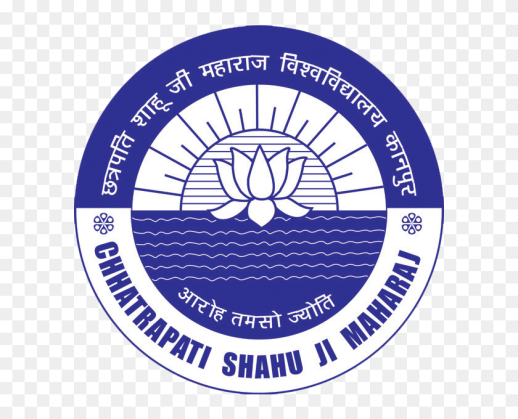 School of Engineering,
Department of Electronics & Communication Engg.,
C S J M University, Kanpur.
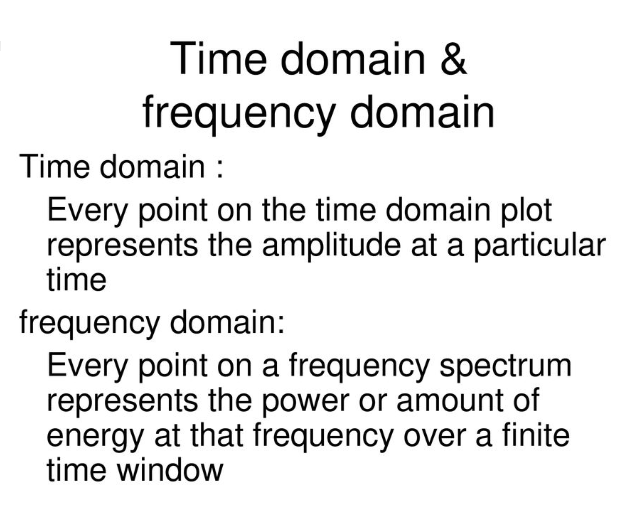 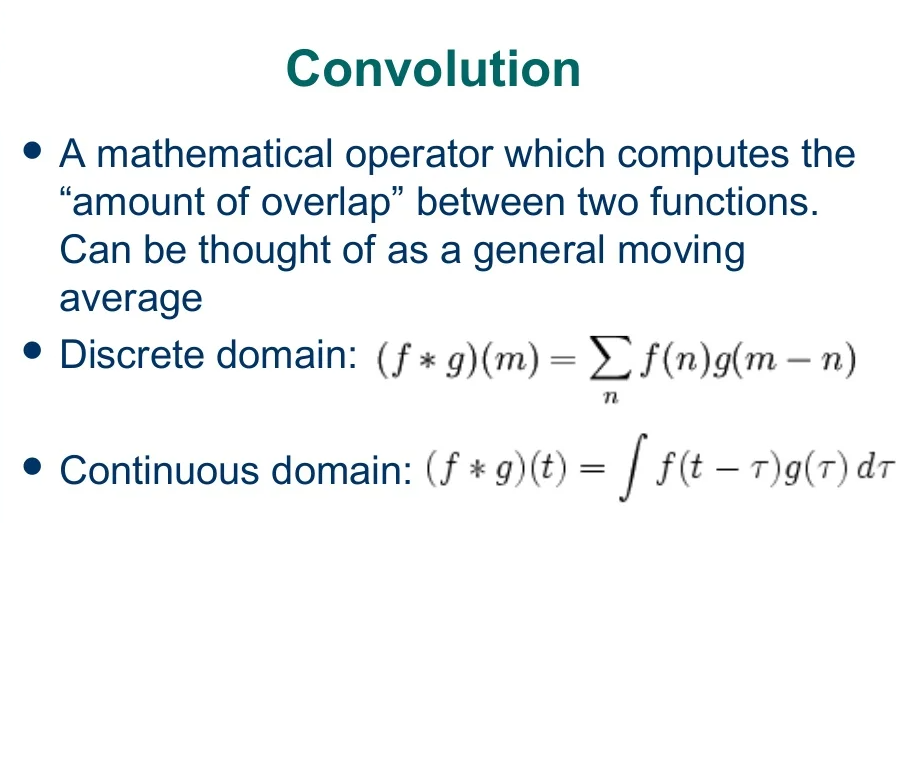 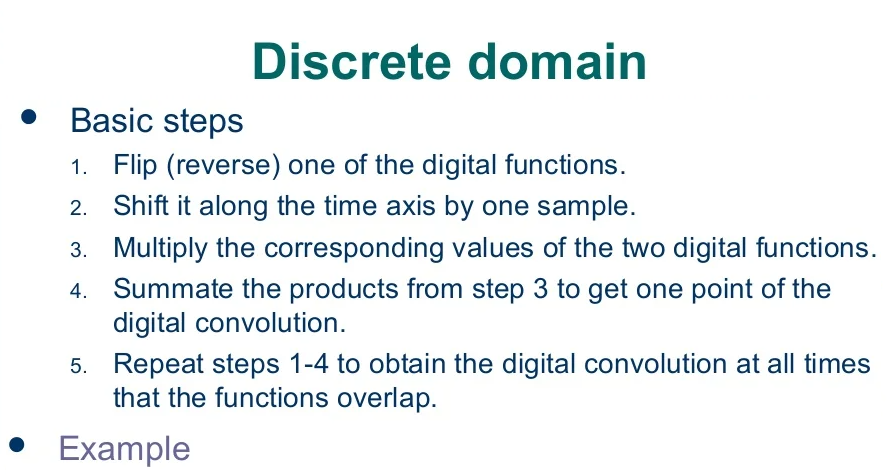 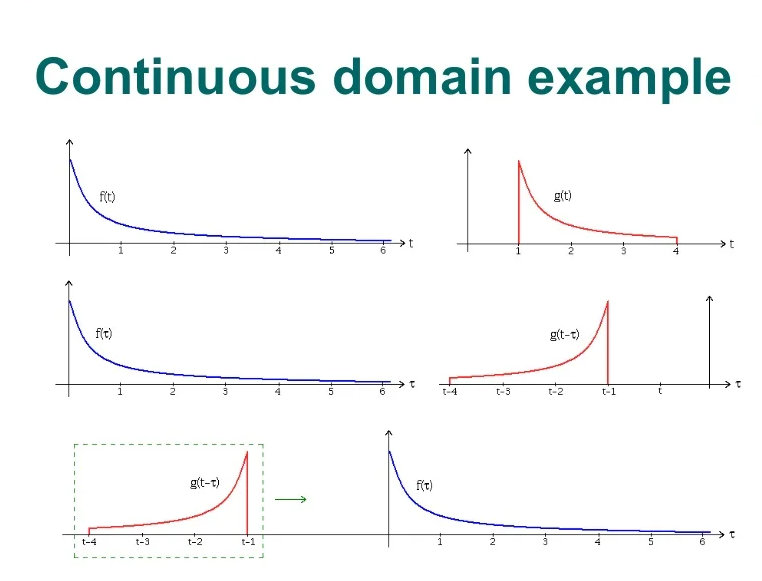 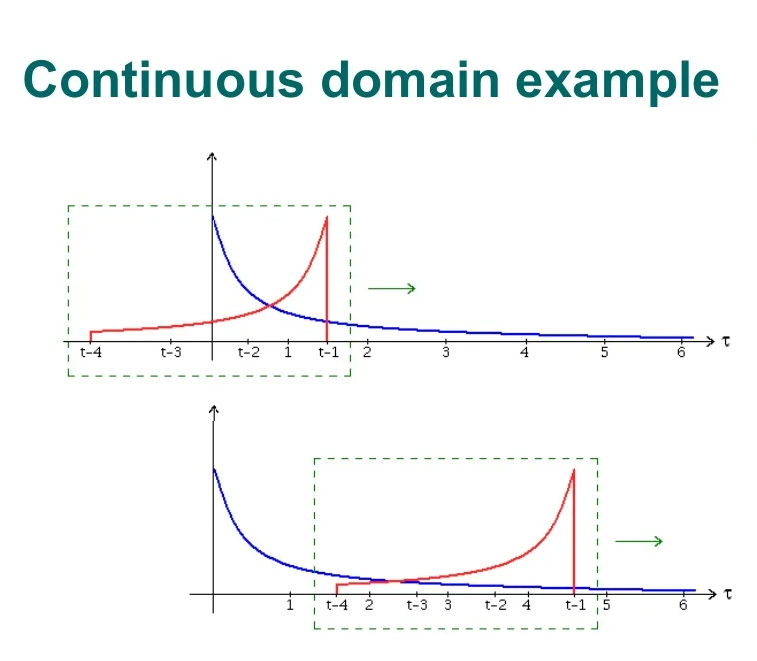 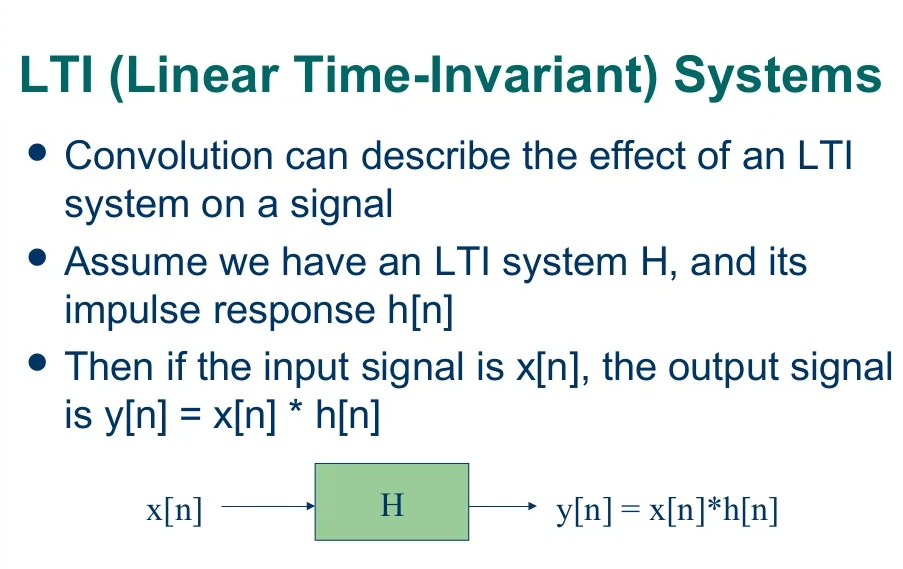 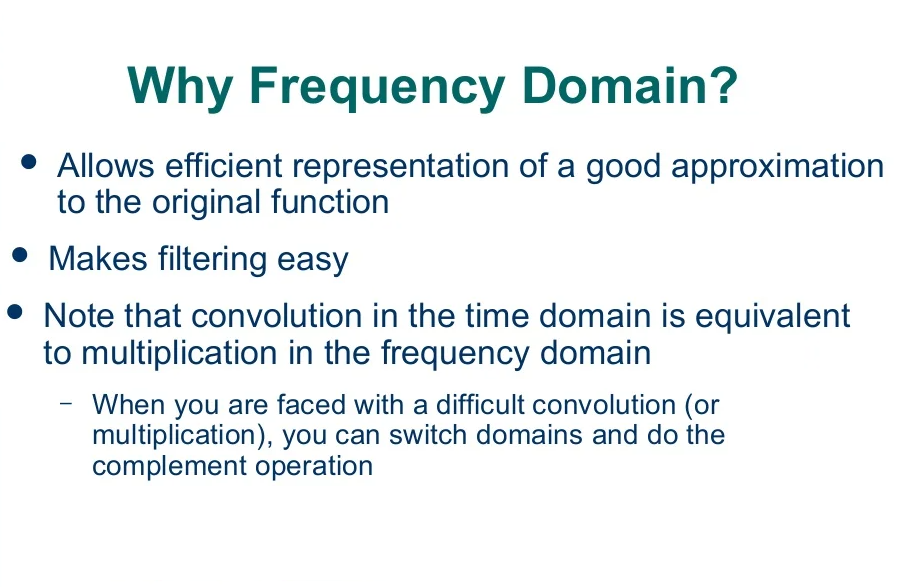 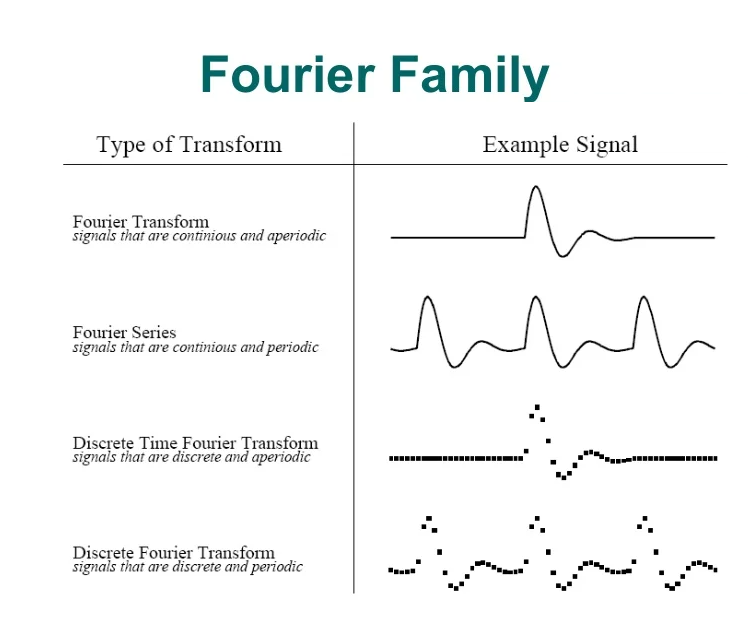 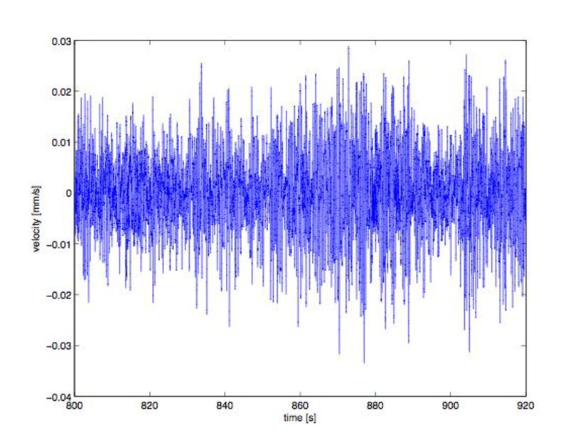 Time Domain audio Signal
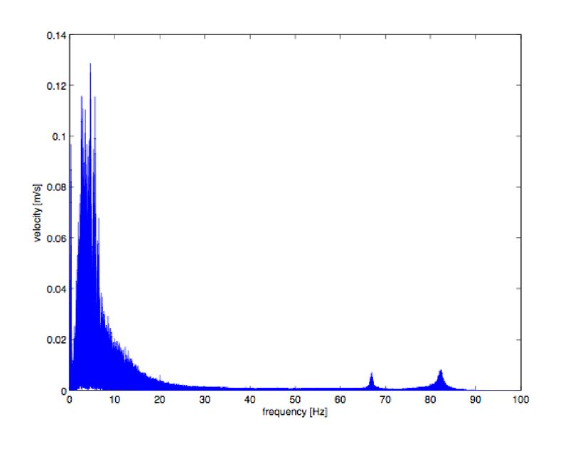 Frequency Spectrum of given signal
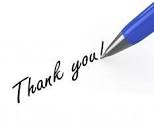